Организация межотраслевого взаимодействия при решений вопросов импортозамещения
Быстров Николай Викторович
Президент Ассоциации «Р.О.С.АСФАЛЬТ»,
Председатель ТК 418 «Дорожное хозяйство»
2
Взаимодействие ТК 267 и ТК 418
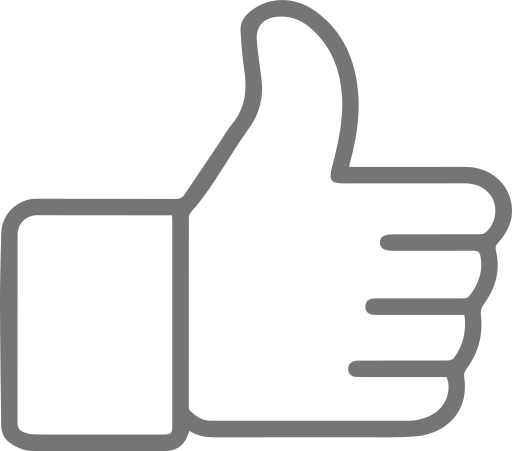 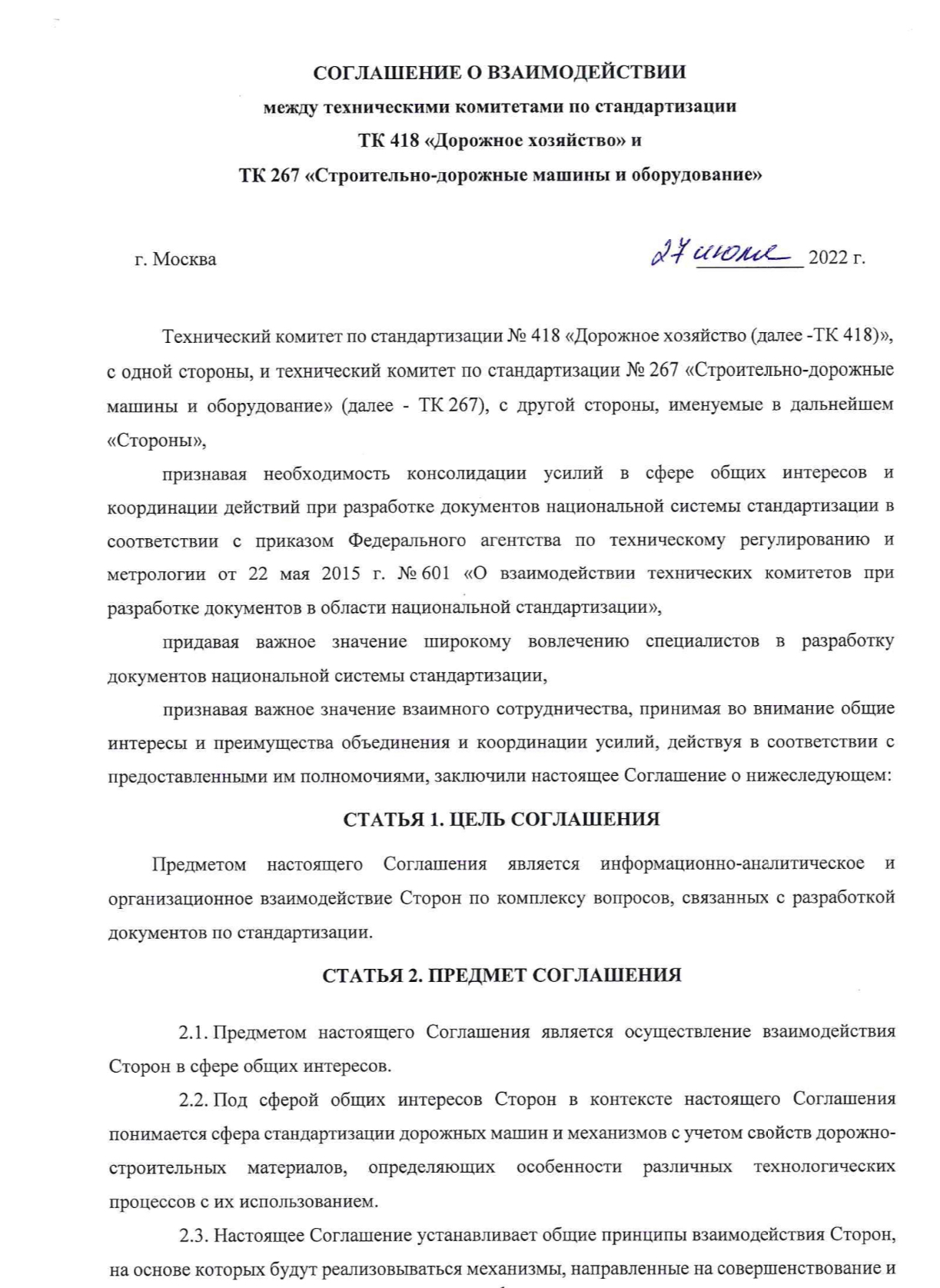 Целью соглашения является информационно-аналитическое и организационное взаимодействие по комплексу вопросов, связанных с разработкой документов по стандартизации
27 июня 2022 года подписано соглашение о взаимодействии между ТК 418 «Дорожное хозяйство» и ТК 267 «Строительно-дорожные машины и оборудование»
Качество и конкурентоспособность отечественных дорожных машин и оборудования
3
В приложение № 3 к Техническому Регламенту Таможенного союза "О безопасности машин и оборудования" (ТР ТС 010/2011) предусмотрено подтверждение соответствия в форме декларирования для следующих позиций:
 - Машины дорожные, оборудование для приготовления строительных смесей.
- Оборудование и машины строительные.

В этом же приложении предусмотрено подтверждение соответствия в форме сертификации для следующих позиций:
- Снегоболотоходы, снегоходы и прицепы к ним;
- Машины для животноводства, птицеводства и кормопроизводства;
- Станки деревообрабатывающие бытовые.
4
Интеллектуальные транспортные системы
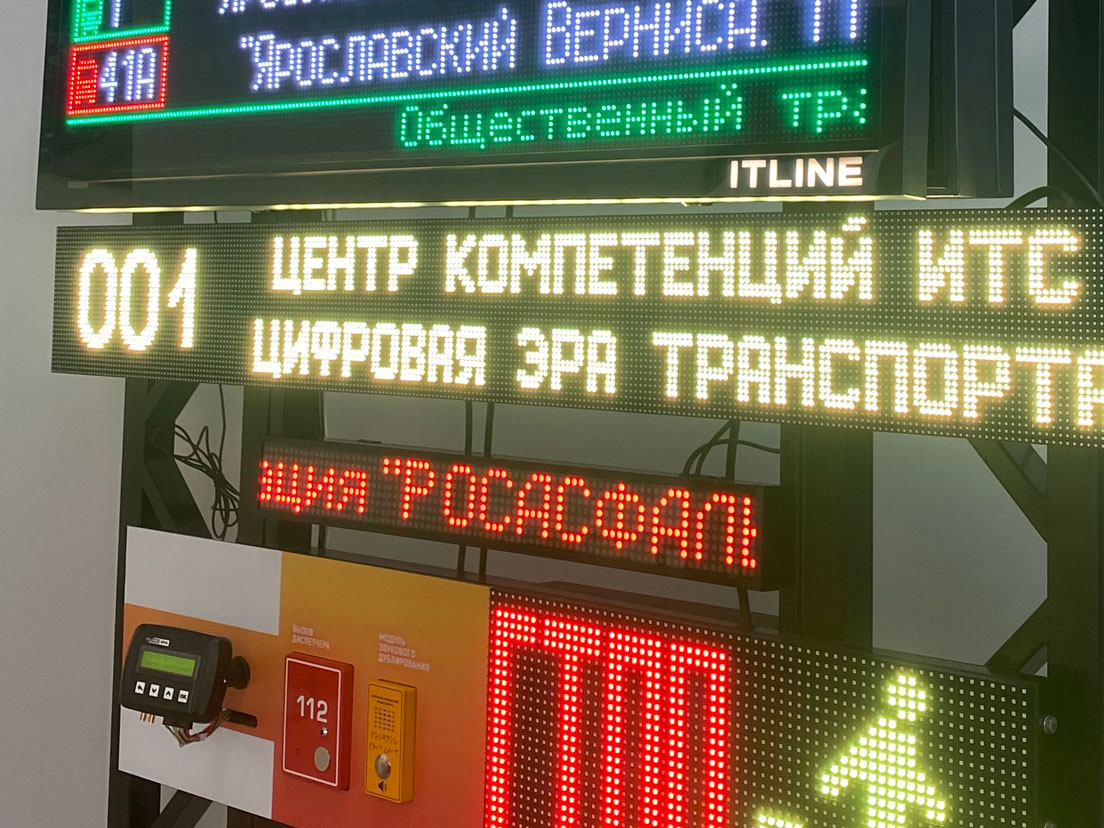 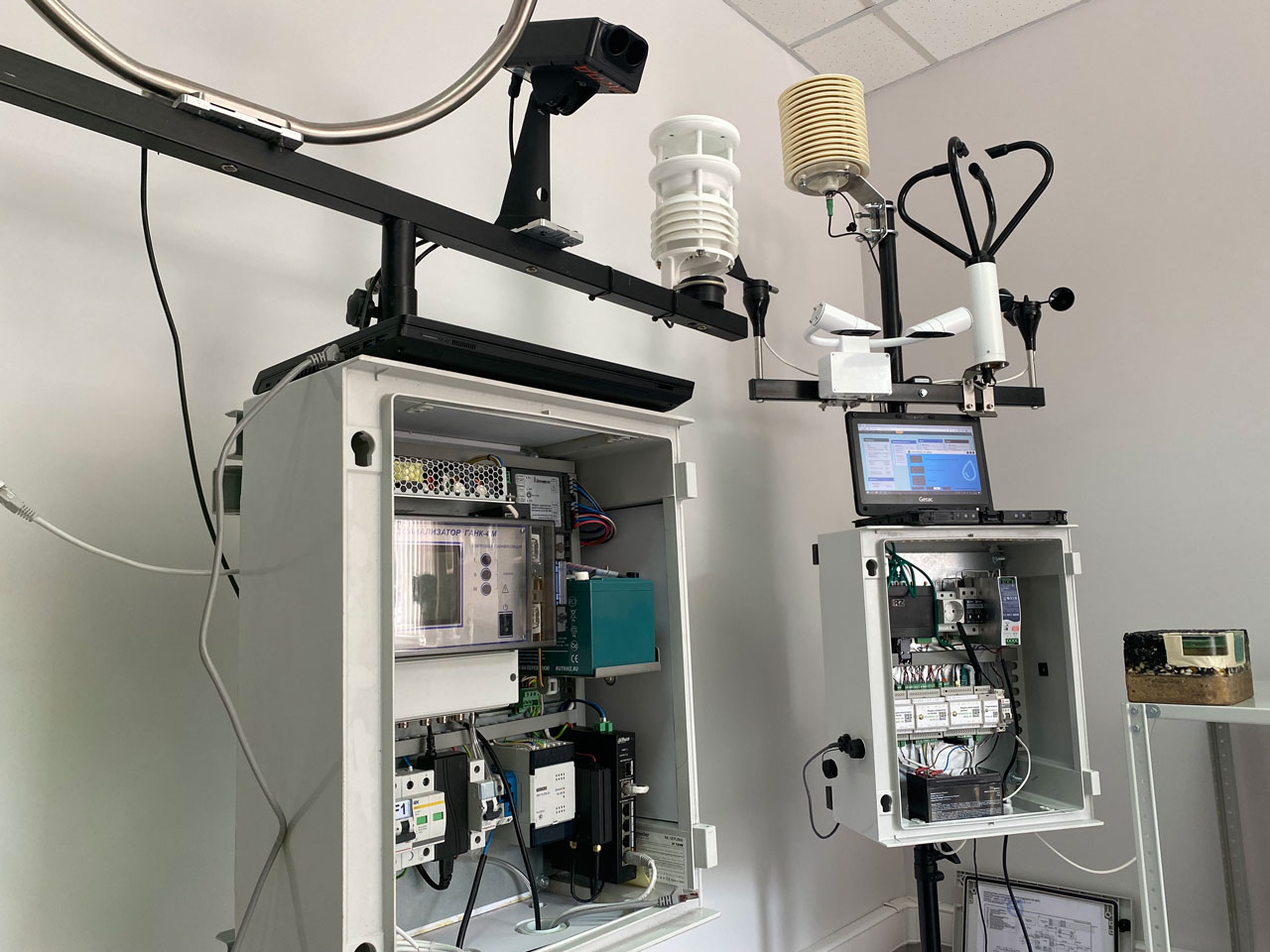 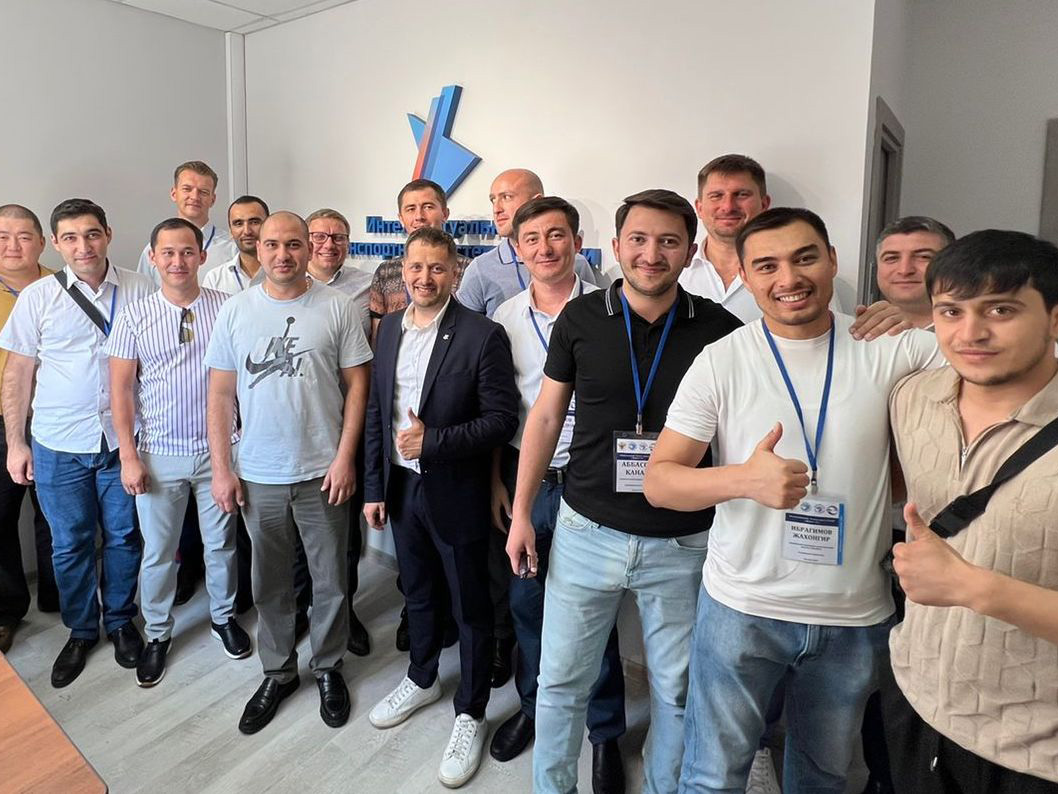 В Москве открыт Центр компетенций интеллектуальных транспортных систем Ассоциации 
                                                  «Цифровая Эра Транспорта»
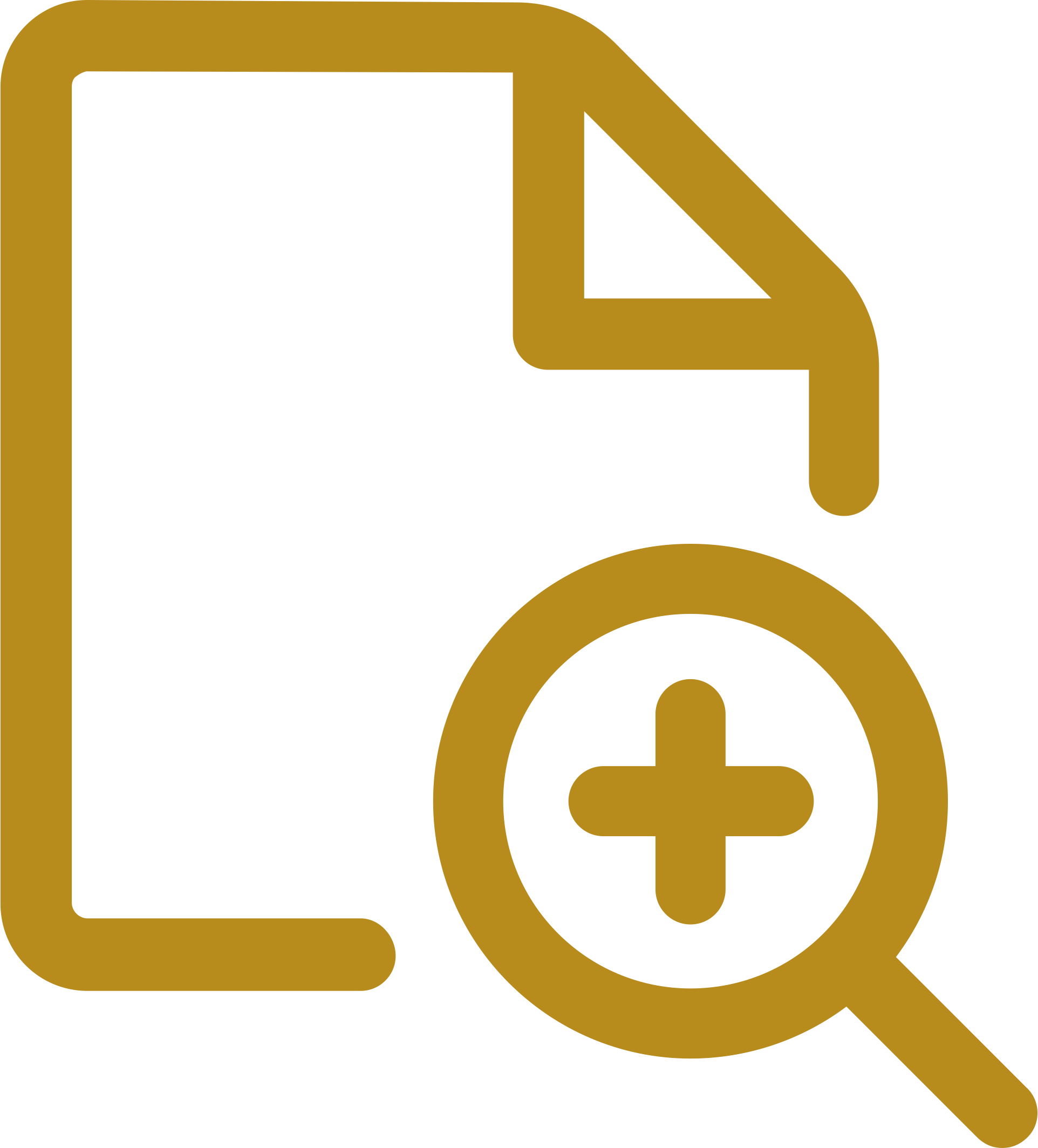 5
Метеорологическое обеспечение дорожной отрасли
Продукция разработанная АО НПП РАДАР ММС
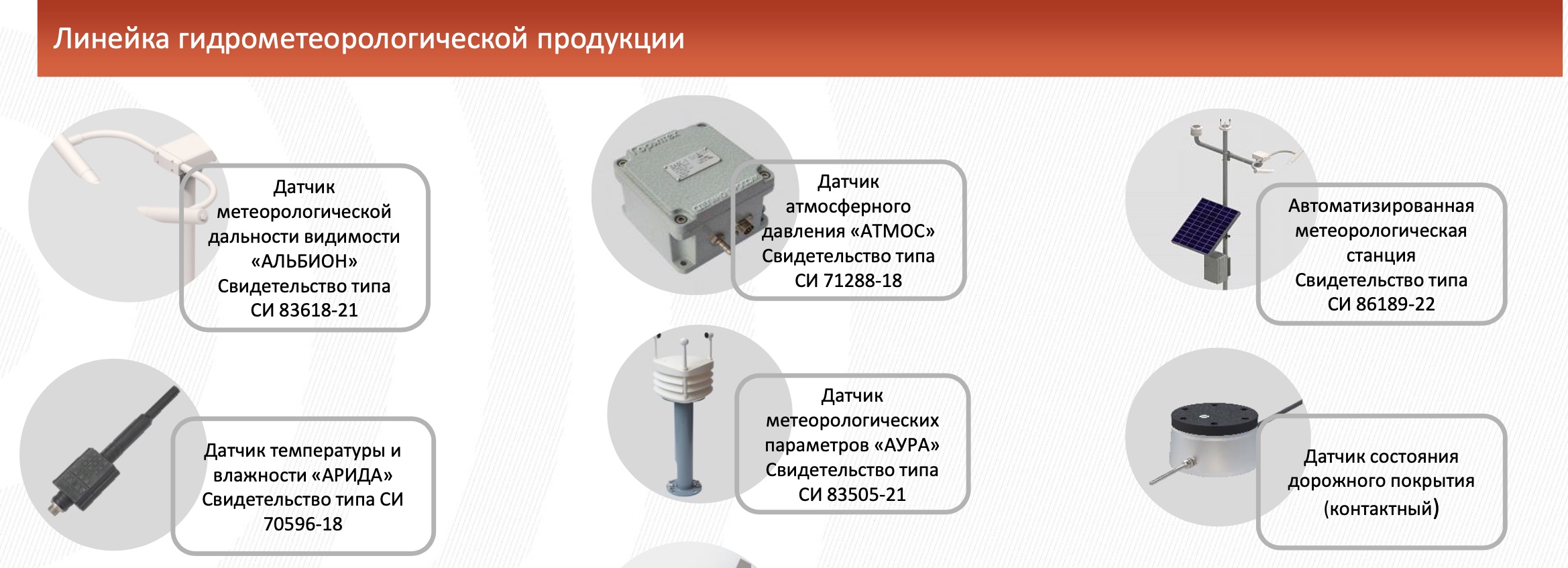 Энергетическое обеспечение объектов инфраструктуры в северных и удаленных регионах
6
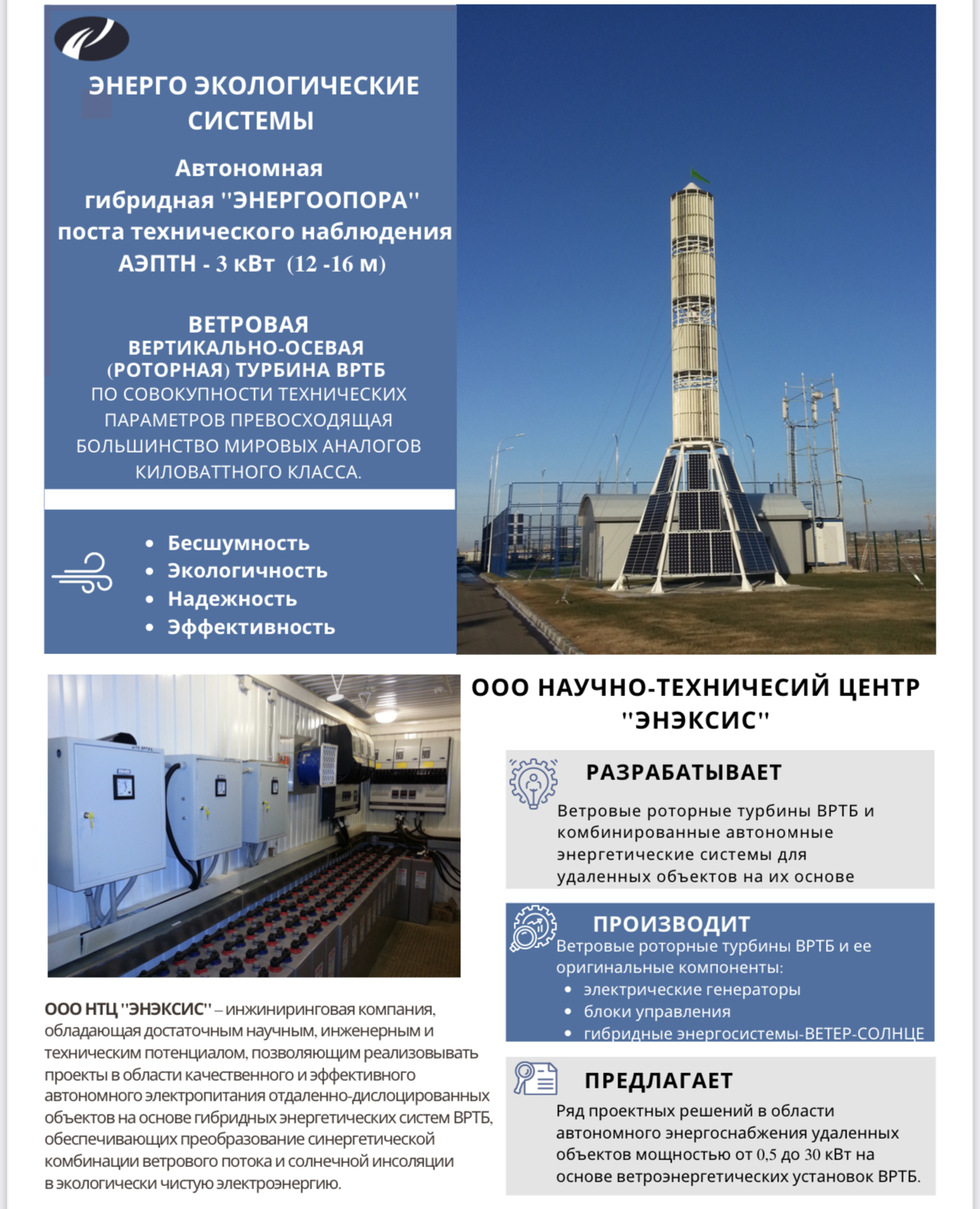 Возможное применение:
Пункты мониторинга состояния объектов транспортной инфраструктуры в зоне вечной мерзлоты;
Средства организации безопасности дорожного движения;
Системы связи ;
Автономные посты гидрометеорологического наблюдения
Производство составляющих для тросового барьерного ограждения
7
2011
Закупка троса в Швеции и Китае
год
2014
Начало производства отечественного троса АО «Северсталь-метиз»
совместно с ООО «Энергосервис»
год
Разработка и производство троса с повышенными характеристиками
АО «Северсталь-метиз» совместно с ООО «Энергосервис»
2018
год
2020
Разработка троса с антикоррозионным покрытием методом плакирования
ООО «ЭМ-Кабель»
год
год
БЛАГОДАРЮ ЗА ВНИМАНИЕ!